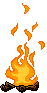 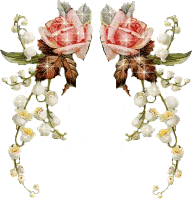 LY TU TRONG HIGH SCHOOL
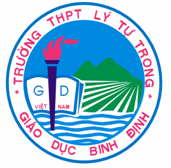 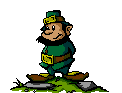 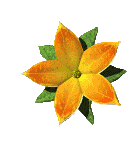 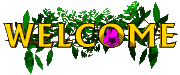 TO OUR CLASS
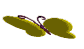 TEACHER  : HO THI THU TRANG
CLASS        : 11 A1,6
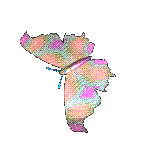 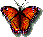 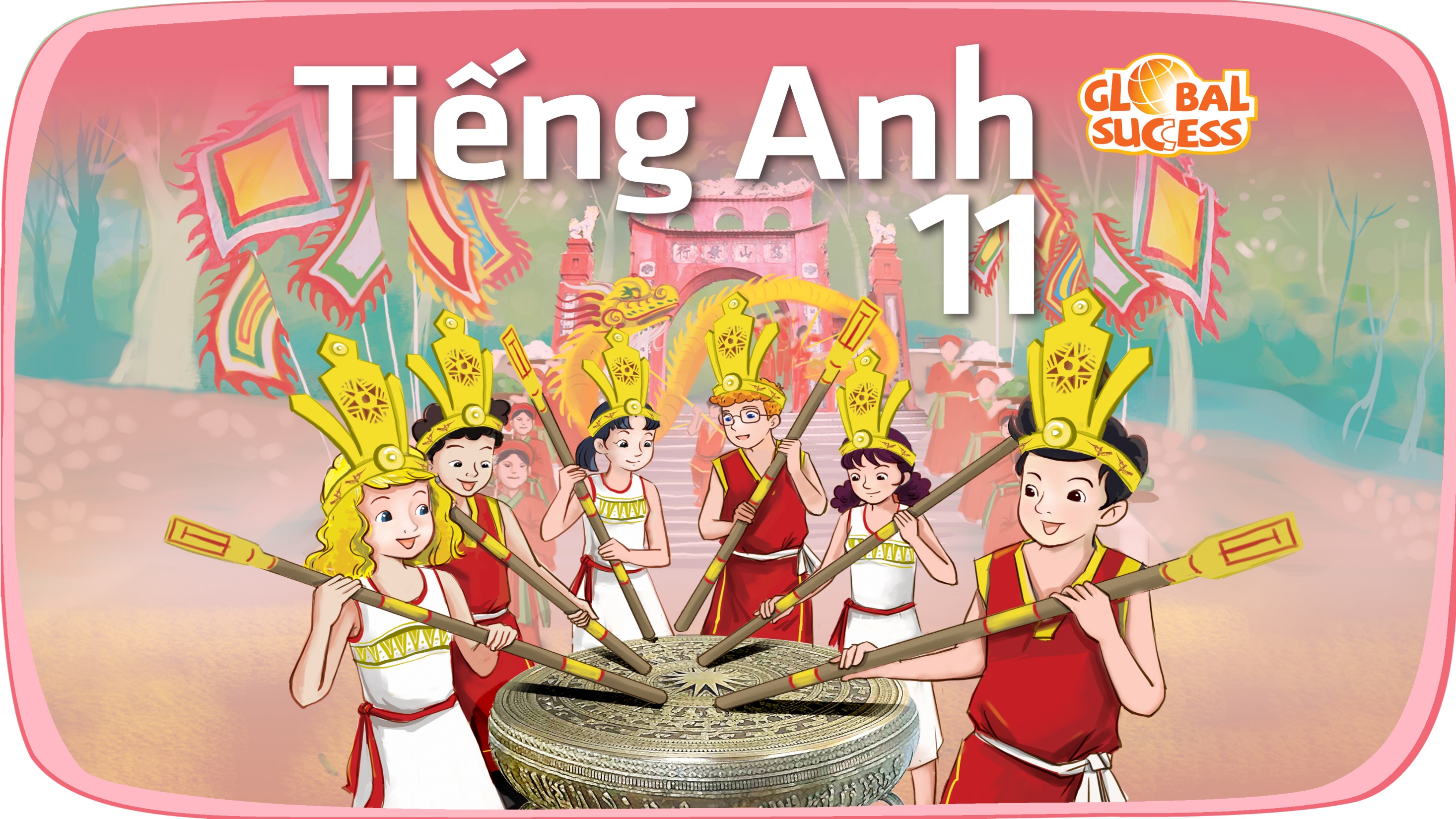 Unit
1
A long and healthy life
FAMILY LIFE
Unit
READING
LESSON 3
How to live a long and healthy life
READING
LESSON 3
Crossword
WARM-UP
Vocabulary
PRE-READING
- Task 2. Read the article. Solve the crossword with words and phrases from it.
- Task 3. Match the section with the heading. 
- Task 4. Complete the diagrams with information from the text.
WHILE-READING
Discussion
POST-READING
Wrap-up
Homework
CONSOLIDATION
WARM-UP
CROSSWORD
Work in groups. 
Take turns to choose a word. 
If you get the correct answer  1 point.
-    If the answer is wrong or you don’t have the answer  the chance is for other groups.
After 6 words you can answer the key word  5 points 
If the key word is incorrect  you are out of the game.
WARM-UP
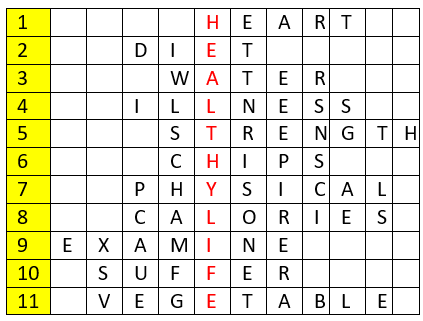 KEY WORD: (11 letters)

A way of living that helps you enjoy more aspects of your life.
WARM-UP
Question 1
Eating too much fat can cause __________ diseases.
WARM-UP
Question 2
Go on a ______ means to begin a specific nutritional plan in an attempt to lose weight or achieve some other health benefits.
WARM-UP
Question 3
A clear liquid that has no color or taste when it is pure.
WARM-UP
Question 4
A disease or period of sickness affecting the body or mind.
WARM-UP
Question 5
The noun of ‘strong’
WARM-UP
Question 6
What is it?
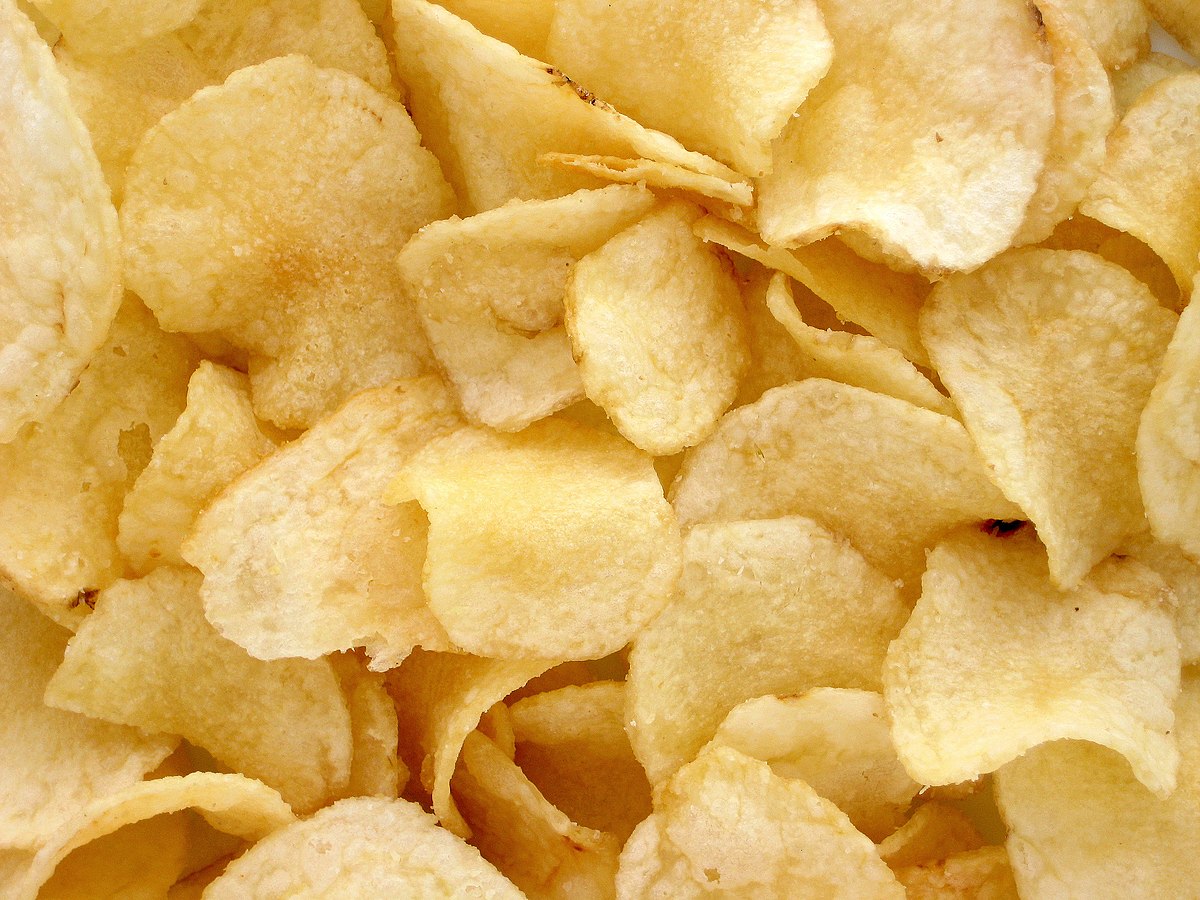 WARM-UP
Question 7
The subject P.E stands for __________ Education.
WARM-UP
Question 8
Doing exercises can burn out many __________.
WARM-UP
Question 9
To look at or consider a person or thing carefully to discover something about them.
WARM-UP
Question 10
Do you _________ from any allergies?
WARM-UP
Question 11
Eating enough _____________ and fruits is good for your digestive system.
PRE-READING
Work in pairs. Look at the photos and discuss the questions.
1
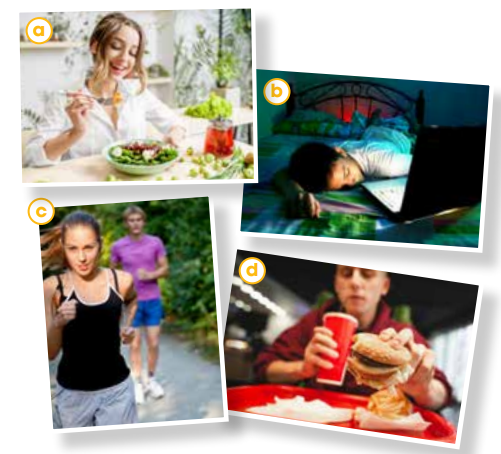 Which photos show healthy habits?
Which ones show unhealthy habits?
PRE-READING
life expectancy (n)
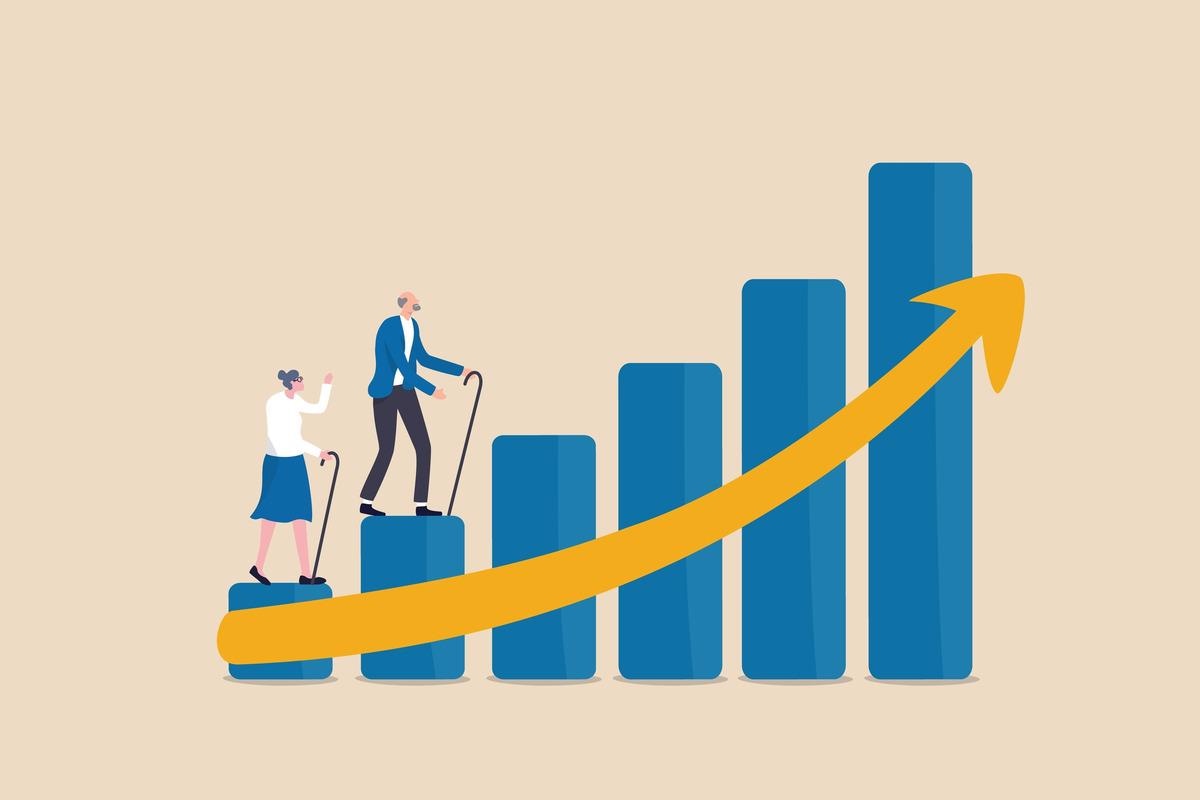 /ˈlaɪf ɪkspektənsi/
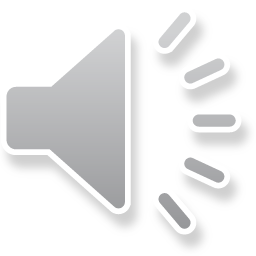 the number of years that a person is likely to live
PRE-READING
ingredient (n)
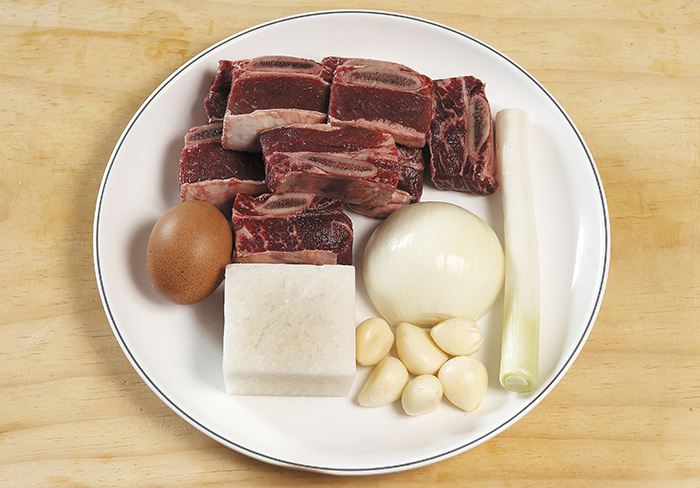 /ɪnˈɡriːdiənt/
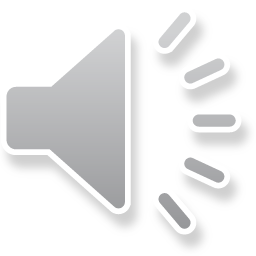 one of the things from which something is made, especially one of the foods that are used together to make a particular dish
PRE-READING
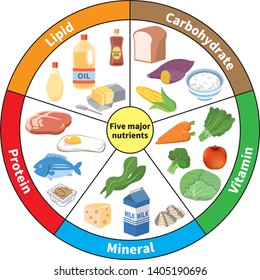 nutrient (n)
/ˈnjuːtriənt/
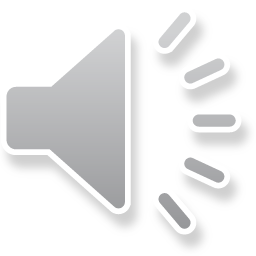 a substance that is needed to keep a living thing alive and to help it to grow
PRE-READING
(to) give off
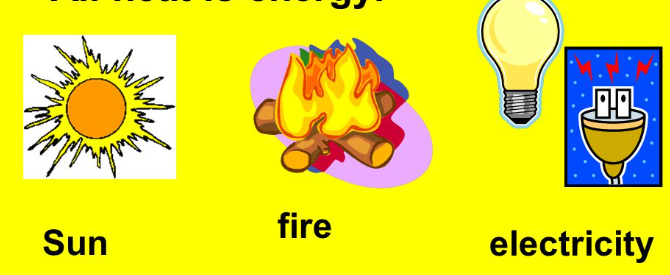 /ɡɪv ɒf/
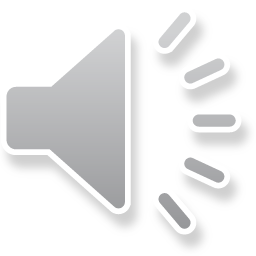 to produce something such as a smell, heat, light, etc.
PRE-READING
repetitive (adj)
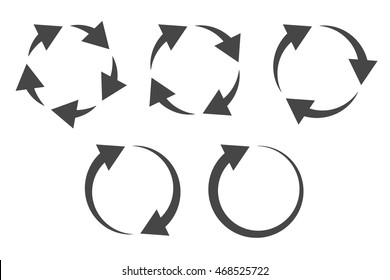 /rɪˈpetətɪv/
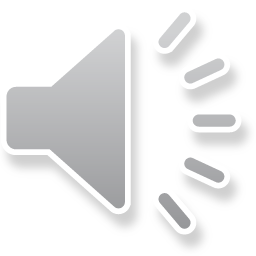 repeated many time
PRE-READING
WHILE-READING
Read the article. Solve the crossword with words and phrases from it.
2
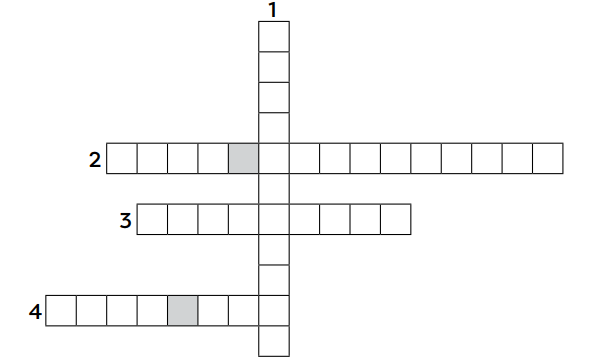 I
N
G
R
E
I
F
L
T
A
N
E
C
Y
C
E
P
X
D
N
T
U
I
E
N
T
S
R
E
N
W
O
O
T
K
R
U
S
WHILE-READING
Read the article again. Match the section (A-C) with the heading (1-5) below. There are TWO extra headings.
3
1. Eat better
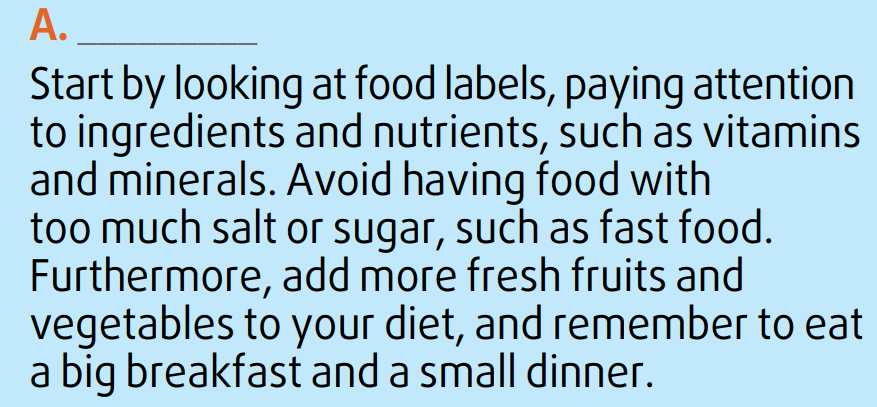 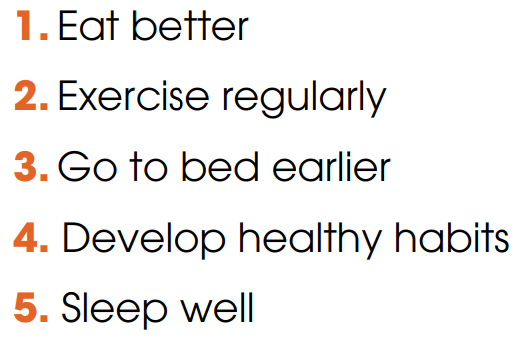 WHILE-READING
Read the article again. Match the section (A-C) with the heading (1-5) below. There are TWO extra headings.
3
2. Exercise regularly
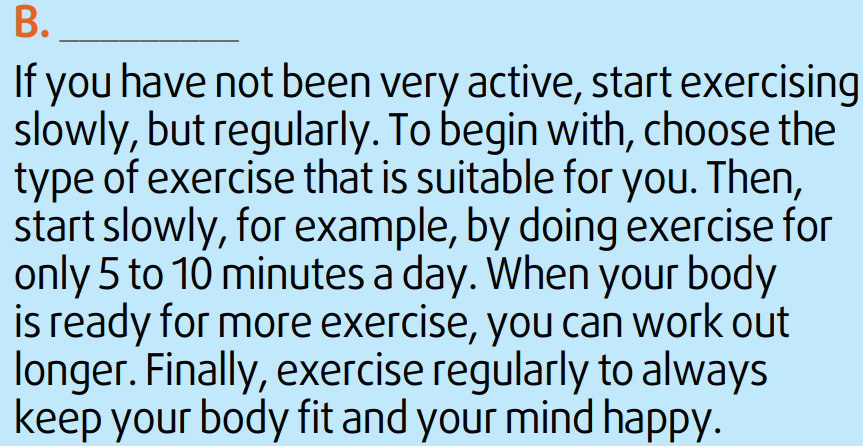 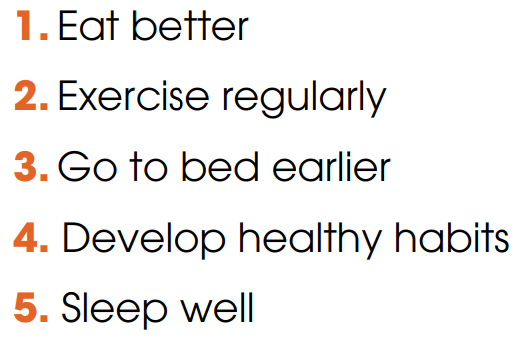 WHILE-READING
Read the article again. Match the section (A-C) with the heading (1-5) below. There are TWO extra headings.
3
5. Sleep well
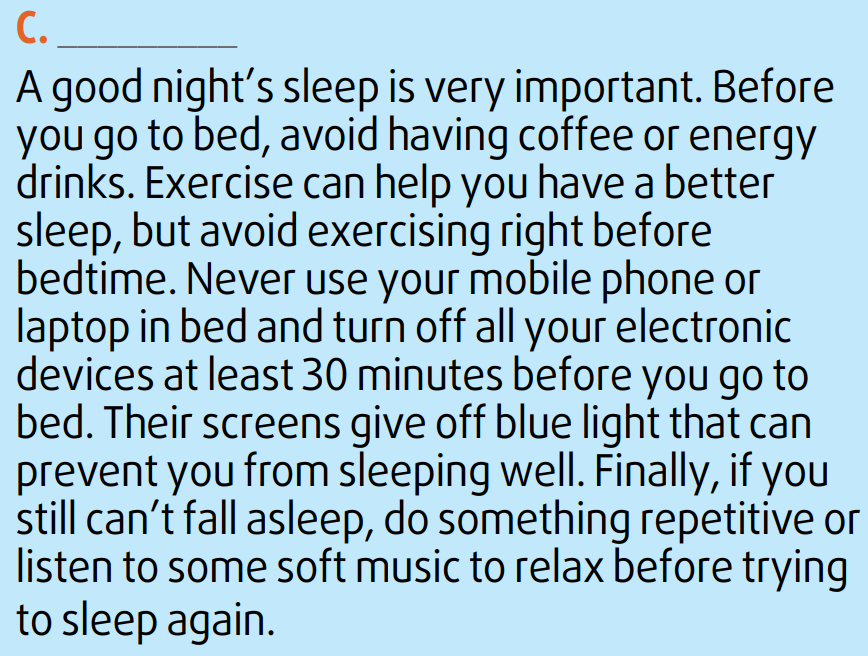 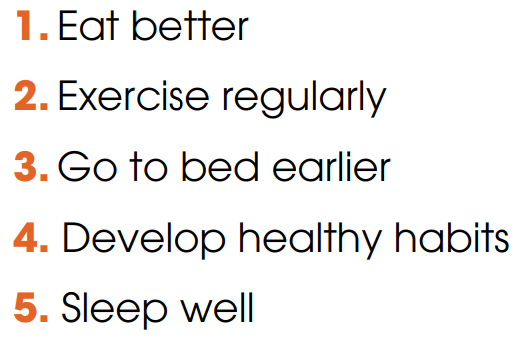 WHILE-READING
Read the article again. Complete the diagrams with information from the text. Use no more than two words for each gap.
4
Study food labels
Avoid too much salt or sugar
Add fresh fruits and vegetables
Eat a big (1) __________
A
breakfast
Start slowly
Work out longer
Exercise 
(3) __________
Choose 
(2) ________ exercise
suitable
B
regularly
Before bed:
Avoid having coffee or (4) _____________________
Turn off (5) _________________
Unable to sleep: do something repetitive or listen to music
C
energy drinks / exercising
electronic devices
POST-READING
5
Discussion
Do you find the advice in the article useful? 
Have you tried following any of the suggestions above?
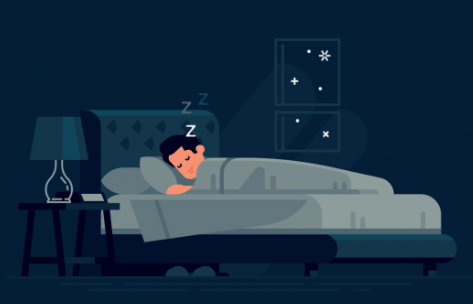 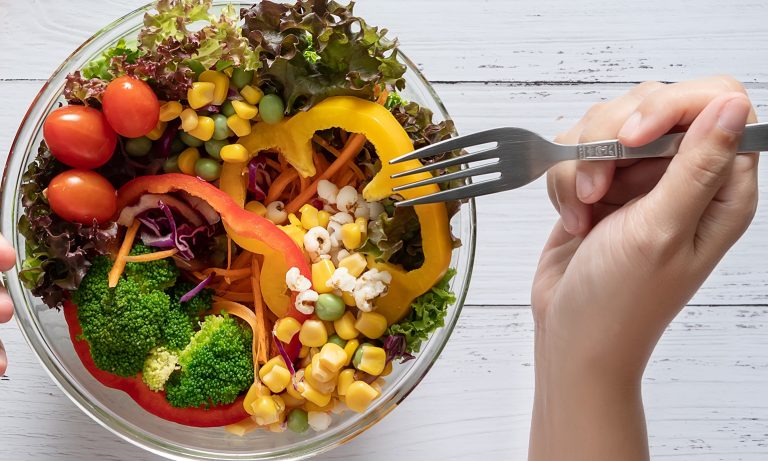 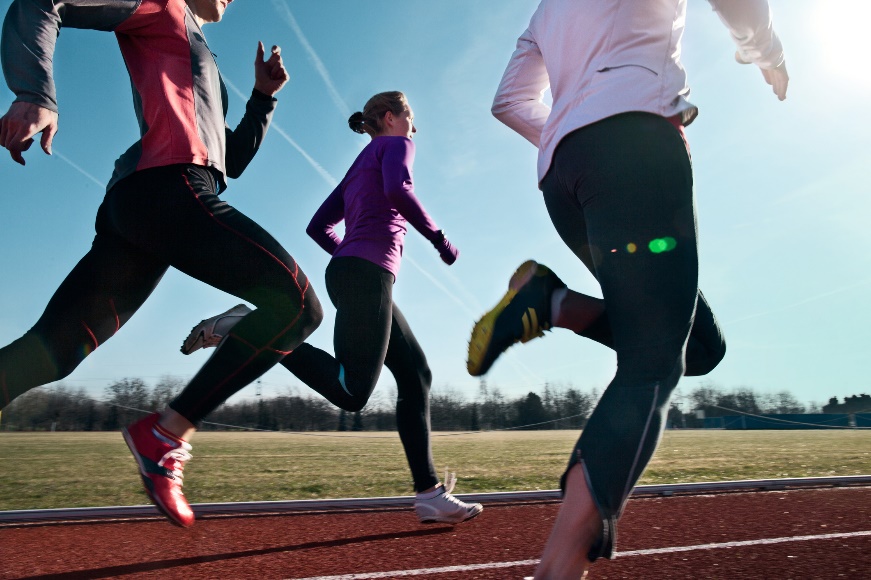 CONSOLIDATION
1
Wrap-up
What have you learnt today?
Some lexical items about healthy lifestyle 
Reading for main ideas and specific information
CONSOLIDATION
2
Homework
Do exercises in the workbook.
Prepare for Lesson 4 - Unit 1.
Thanks for your joining .
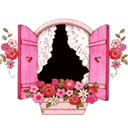 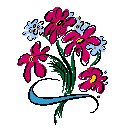 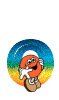 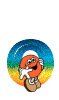 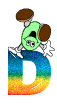 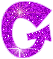 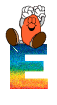 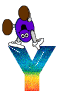 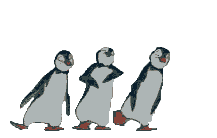 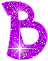 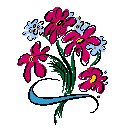